ГРАФЫ.
ПОИСК ПУТЕЙ В ГРАФЕ.
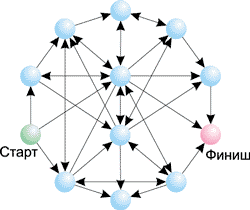 Граф и его элементы. Основные понятия.
Граф – это совокупность объектов со связями между ними. 
Объекты рассматриваются как вершины, или узлы графа, 
а связи – как дуги, или ребра.
Ребро графа называется дугой, если одна из его вершин считается начальной, другая – конечной.
Вершина 
 графа
Вершина 
 графа
Дуга графа
Б
А
ребро графа
В
Вершина 
 графа
Дуга графа
Основные элементы графа состоят из вершин графа, ребер графа и дуг графа. Сочетание этих элементов определяет понятия: неориентированный граф, ориентированный граф и смешанный граф.
Неориентированный граф – это граф, для каждого ребра которого несуществен порядок двух его конечных вершин.
1
2
5
4
3
6
Ориентированный граф – это граф, для каждого ребра которого существенен порядок двух его конечных вершин.
Пара вершин может соединяться двумя или более ребрами (дугами одного направления), такие ребра называются кратными.
1
2
3
5
4
Смешанный граф  – это граф, содержащий как ориентированные, так и неориентированных ребра. Любой из перечисленных видов графа может содержать одно или несколько ребер, у которых оба конца сходятся в одной вершине, такие ребра называются петлями.
Путем в графе называют конечную последовательность вершин, в которой каждая вершина соединена ребром с последующей в последовательности вершин.
Длиной пути во взвешенном графе называют сумму длин звеньев этого пути. Количество k ребер в пути называется длиной пути. Путь называют циклом, если в нем первая и последняя вершины совпадают.
5
2
1
4
3
5
2
1
4
3
12
Задачи на поиск путей в Графе
Задача 1.
На ри­сун­ке – схема дорог, свя­зы­ва­ю­щих го­ро­да  A, B, C, D, E, F, G, H, K, L, M. По каж­дой до­ро­ге можно дви­гать­ся толь­ко в одном на­прав­ле­нии, ука­зан­ном стрел­кой.
 Сколь­ко су­ще­ству­ет раз­лич­ных путей из го­ро­да A в город M?
C
B
E
F
M
A
H
G
K
L
Решение
Решение задачи 1.
Нач­нем счи­тать ко­ли­че­ство путей с конца марш­ру­та – с го­ро­да М.
 NX — ко­ли­че­ство раз­лич­ных путей из го­ро­да А в город X, N — общее число путей. В "М" можно при­е­хать из C, F, L или H, по­это­му  
N = NM = NC + NF + N H + N L (1)
C
F
M
H
L
C
B
2. Ана­ло­гич­но:
NC = NB;
NF = NE;
NH = NF + NG;
NL = NK.
E
F
A
M
G
H
L
K
3. До­ба­вим еще вер­ши­ны:
NB = NA = 1;
NE = NB + NA + NG = 1 + 1 + 2 = 4;
NG = NA + NK = 1 + 1 = 2;
NK = NA = 1.
4. Пре­об­ра­зу­ем вер­ши­ны:
NC = NB = 1;
NF = NE = 4;
NH = NF + NG = 4 + 2 = 6;
NL = NK = 1.
C
B
E
F
A
M
H
G
K
L
5. Под­ста­вим в фор­му­лу (1):
N = NК = 1 + 4 + 6 + 1 = 12
Ответ:  12
Задача 2.
На ри­сун­ке – схема дорог, свя­зы­ва­ю­щих го­ро­да А, Б, В, Г, Д, Е, Ж, З, И. По каж­дой до­ро­ге можно дви­гать­ся толь­ко в одном на­прав­ле­нии, ука­зан­ном стрел­кой.
 Сколь­ко су­ще­ству­ет раз­лич­ных путей из го­ро­да А в город И?
A
И
Б
Д
В
Ж
З
Е
Г
Решение
Решение задачи 2.
1. Нач­нем счи­тать ко­ли­че­ство путей с конца марш­ру­та – с го­ро­да И. NX — ко­ли­че­ство раз­лич­ных путей из го­ро­да А в город X, N — общее число путей. В "И" можно при­е­хать из Д, Ж, или З, по­это­му           N = NИ = NД + NЖ + N З (1)
И
Д
Ж
З
2. Ана­ло­гич­но:
   NД = NБ;       NЖ = NБ + NВ + NЕ;          NЗ = NЖ + NЕ.
И
А
Д
З
Б
В
Г
Ж
Е
3. . До­ба­вим еще вер­ши­ны:
NБ = NА = 1;
NВ = NА + NГ = 1 + 1 = 2;
NЕ = NВ + NГ = 2 + 1 = 3;
NГ = NА = 1.
4. Пре­об­ра­зу­ем пер­вые вер­ши­ны с уче­то зна­че­ний вто­рых:
	NД = NБ = 1;
	NЖ = NБ + NВ + NЕ = 1 + 2 + 3 = 6;
	NЗ = NЖ + NЕ = 6 + 3 = 9.
Г
И
A
Б
Д
В
Ж
Е
З
5. Под­ста­вим в фор­му­лу (1):  
 N = NК = 1 + 6 + 9 = 16.                                 Ответ: 16
Задача 3.
На ри­сун­ке изоб­ра­же­на схема дорог, свя­зы­ва­ю­щих го­ро­да A, B, C, D, E, F, G, H, K, L, M. По каж­дой до­ро­ге можно дви­гать­ся толь­ко в одном на­прав­ле­нии, ука­зан­ном стрел­кой.
 Сколь­ко су­ще­ству­ет раз­лич­ных путей из го­ро­да A в город M?
F
B
C
D
E
L
G
H
K
A
M
Решение
Решение задачи 3.
1. Нач­нем счи­тать ко­ли­че­ство путей с конца марш­ру­та — с го­ро­да M. Пусть NX — ко­ли­че­ство раз­лич­ных путей из го­ро­да А в город X, N — общее число путей. В город M можно при­е­хать из L, G, F, H или K, по­это­му N = NM = NL + NG+NF+ NH + NK;(*)
2.Ана­ло­гич­но:
NL = NF+ NG = 5 + 5 = 10;
NG = NF = 5;
NH = NF = 5;
NK = NF + NE + NH = 5 + 1 + 5 = 11;
NF = NA + NB + NC + ND + NE = = 5.
3. До­ба­вим еще вер­ши­ны:
NB = NA = 1;
NC = NA = 1;
ND = NA = 1;
NE = NA = 1.
4. Под­ста­вим в фор­му­лу : 
N = NM = 10 + 5 + 5 + 11 + 5 = 36.                            


Ответ: 36.
Решите самостоятельно:
1).  
На ри­сун­ке — схема дорог, свя­зы­ва­ю­щих го­ро­да А, Б, В, Г, Д, Е, Ж, И, К, Л. По каж­дой до­ро­ге можно дви­гать­ся толь­ко в одном на­прав­ле­нии, ука­зан­ном стрел­кой.
Сколь­ко су­ще­ству­ет раз­лич­ных путей из го­ро­да А в город Л?
Б
Е
Д
E
B
A
Л
Г
Ж
К
Ответ:   30
2).
На ри­сун­ке — схема дорог, свя­зы­ва­ю­щих го­ро­да А, Б, В, Г, Д, Е, Ж. По каж­дой до­ро­ге можно дви­гать­ся толь­ко в одном на­прав­ле­нии, ука­зан­ном стрел­кой. 
Сколь­ко су­ще­ству­ет раз­лич­ных путей из го­ро­да А в город Ж?
В
Ж
Г
Б
Е
А
Д
Ответ:   11
3).
На ри­сун­ке изоб­ра­же­на схема до­ро­г, свя­зы­ва­ю­щих го­ро­да A, B, C, D, E, F, G, H, K, L, M. По каж­дой до­ро­ге можно дви­гать­ся толь­ко в одном на­прав­ле­нии, ука­зан­ном стрел­кой. 
Сколь­ко су­ще­ству­ет раз­лич­ных путей из го­ро­да A в город M?
F
B
K
C
М
H
А
D
L
G
E
Ответ:  12
Задание на дом:
На рисунке изображена схема дорог, связывающих города A, B, C, D, E, F, G, H, K, L, M. По каждой дороге можно двигаться только в одном направлении, указанном стрелкой.
 Сколько существует различных путей из города
 А в город  M?
G
B
C
H
А
F
M
K
D
L
E
Источники информации:
http://www.compress.ru/Archive/CP/2007/1/18/10.gif
http://kpolyakov.narod.ru/school/ege.htm
http://inf.reshuege.ru/test?theme=203
http://inf.reshuege.ru/get_file?id=3029